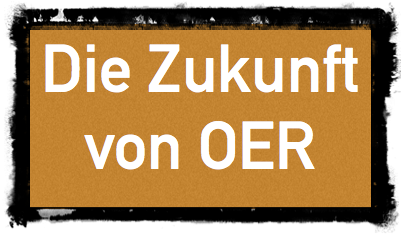 Wo entscheidet sich die Zukunft von OER?
#pb21-WebTalk am 9. April 2014

Jöran Muuß-Merholz  | Felix Schaumburg
@jmm_hamburg | @schb

Präsentation unter CC BY 4.0 by Jöran Muuß-Merholz und Felix Schaumburg für pb21.de
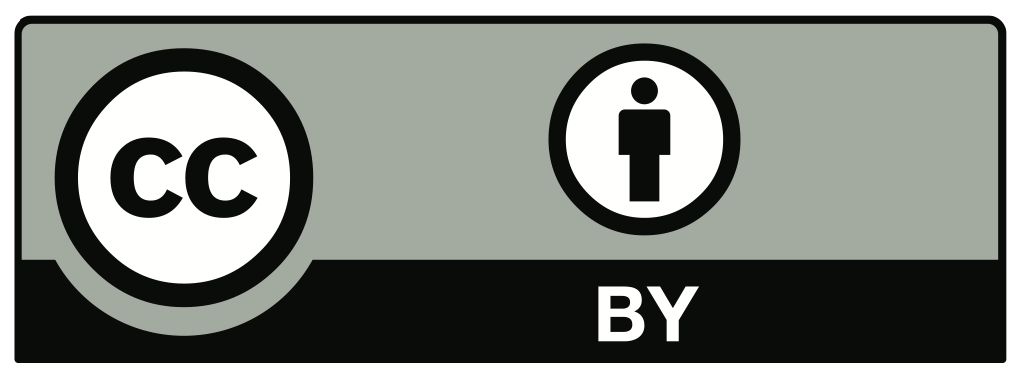 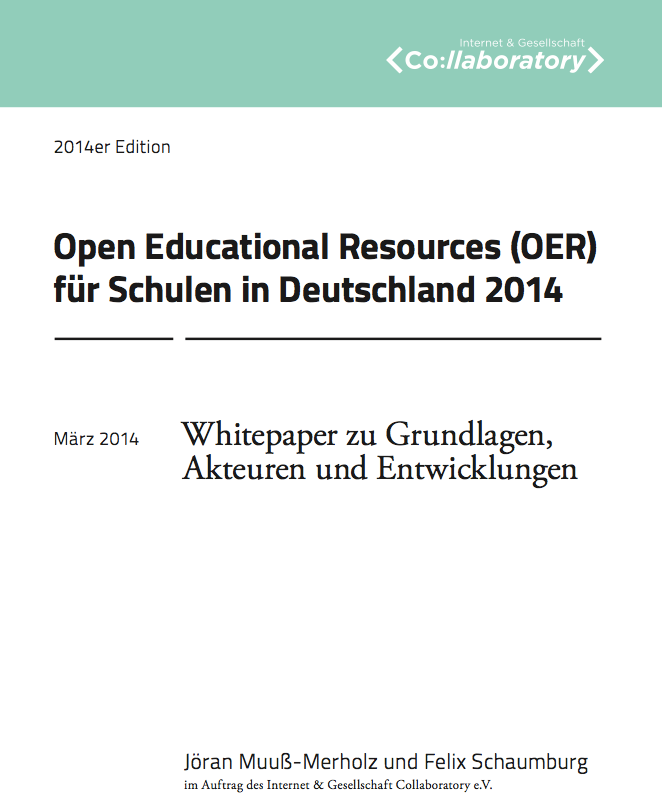 [Speaker Notes: Hintergrund: Daher kommt es.
(Link in den Chat und die Ankündigung)]
Wo sich OER entscheiden wird
10 Faktoren, ungewichtet, ungerankt
1) Urheberrecht
2) Digitalisierung von Hardware und Materialien
3) Verfügbarkeit / Kosten
4) Pädagogik / Didaktik
5) Auffindbarkeit und Qualitätssicherung
6) Verhalten der Verlage
7) Prüfstelle für bildungsgefährdende Unterrichtsmaterialien
8) Förderung / Modellprojekte
9) Geschäftsmodelle
10) Joker
[Speaker Notes: keine Priorisierung, keine besondere Reihenfolge
Die Pfeile sind nur Tendenzen, keine Gewichtung.]
Urheberrecht
Digitalisierung von Hardware und Materialien
[Speaker Notes: nur Verstärker, keine Bedingung! 
OER ist schon relevant, wenn nur Unterrichtsvorbereitung digital erfolgt]
Verfügbarkeit / Kosten
Pädagogik / Didaktik
Auffindbarkeit und Qualitätssicherung
Angebote und Verhalten der Verlage
„Prüfstelle für bildungsgefährdende Unterrichtsmaterialien“
[Speaker Notes: Forderung von GEW und DGB
interessantes Bündnis aus Branchenverband VBM und GEW: Auch das vom Branchenverband VBM finanzierte Forschungsprojekt „Bildungsmedien online“ an der Uni Augsburg kommt zu dem Schluss, dass „Lobbyismus in der Schule“ ein zentrales Problem darstellt, wenn es um „kostenloses Material aus dem Internet“ geht.]
Förderung / Modellprojekte
Geschäftsmodelle
Joker
Wo sich OER entscheiden wird
1) Urheberrecht
2) Digitalisierung von Hardware und Materialien
3) Verfügbarkeit / Kosten
4) Pädagogik / Didaktik
5) Auffindbarkeit und Qualitätssicherung
6) Verhalten der Verlage
7) Prüfstelle für bildungsgefährdende Unterrichtsmaterialien
8) Förderung / Modellprojekte
9) Geschäftsmodelle
10) Joker
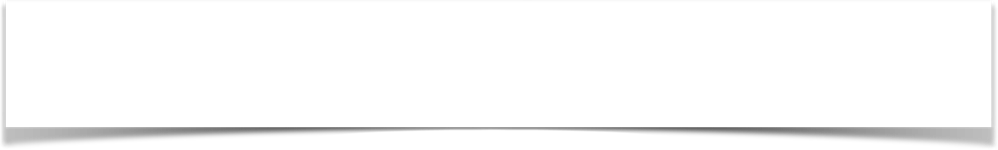 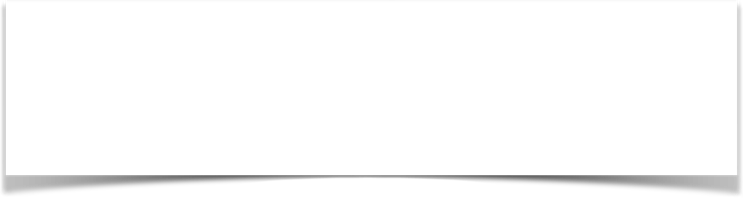 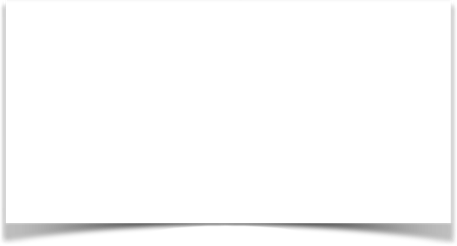 Jöran Muuß-Merholz und Felix Schaumburg
@jmm_hamburg  und    @schb
open-educational-resources.de
Vielen Dank!
Die Zukunft von OER
[Speaker Notes: Bild für Ankündigung]